業務カイゼン活動　[マウス操作環境のカイゼン]　2018年3月～2018年4月
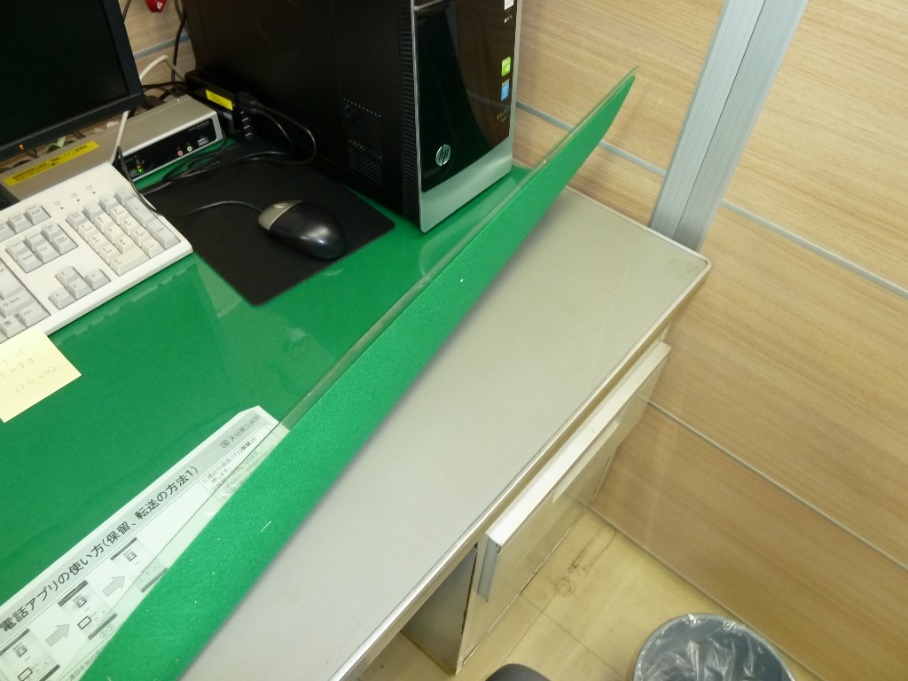 院内の多くの職員から、

→　マウスが動かないと毎日数件の報告がある。
→　システム更新後で、新品のはずだが・・・
[カイゼン業務実施部署]
　企画班/情報システム管理室

主担当
　　前田　裕香（看護師：事務異動）
　　後藤　涼太（事務職員）
　
作業サポート
　井上　博文　情報システム管理室長
　田代　雄一　（診療放射線技師、工学学士/修士：事務異動）
　電算室ＳＥ　（株式会社ユビキタステクノロジー）
何故？

・２０年以上前に購入設置された机が多く、昔の灰色のスチール机が多い。
・現在のメラニン塗装の机と違って、レーザーマウスにそもそも対応していない。
・安価なマウスパッドは、すぐ薬品等でボロボロになって捨てられる。（布製はＮＧ）
・マウスパッドを個々人で準備している。
高耐久・耐薬品マウスパッドの設置
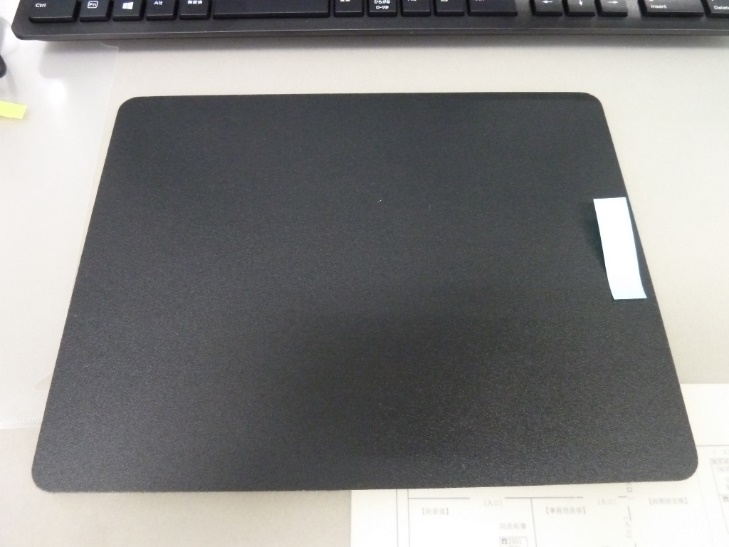 [カイゼン案]

・机を全部を買い換えるのは、予算上難しい。
→　少しずつ更新してほしいが・・・・優先度が低い。
・増築区画は、新しい机を購入する。
・高耐久、耐薬品のマウスパッドを購入し、共有エリアに一斉配備。
→　ハードタイプ、大きめサイズ
・病棟、外来、事務エリア等の調査を実施。

■作業期間　２ヶ月
■対象エリア　２１０ヵ所
■１作業４名×５回程度
業務効率UP！
20cm
26cm